Рептилії, їх будова та біологічні особливості
Павлюк Т. С. – вчитель біології
Актуалізація та перевірка домашнього завдання
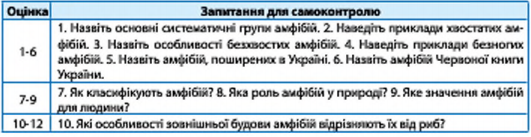 Порівняльна таблиця
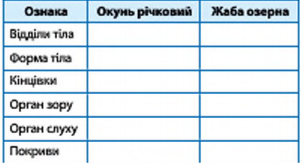 Гра «Дозвольте відрекомендуватись»
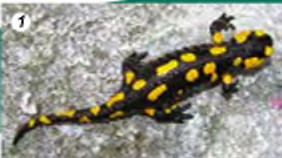 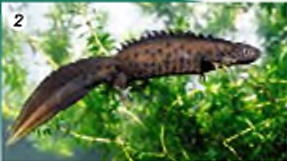 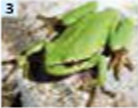 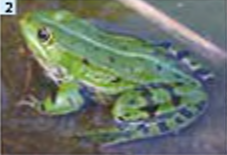 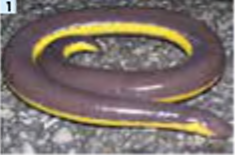 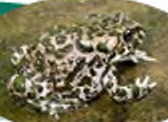 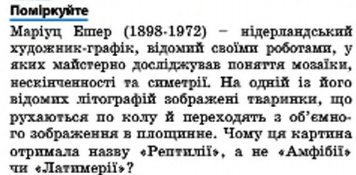 Плазуни
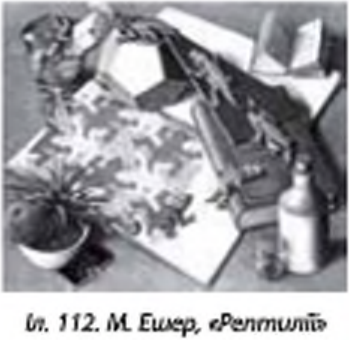 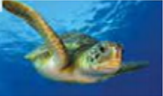 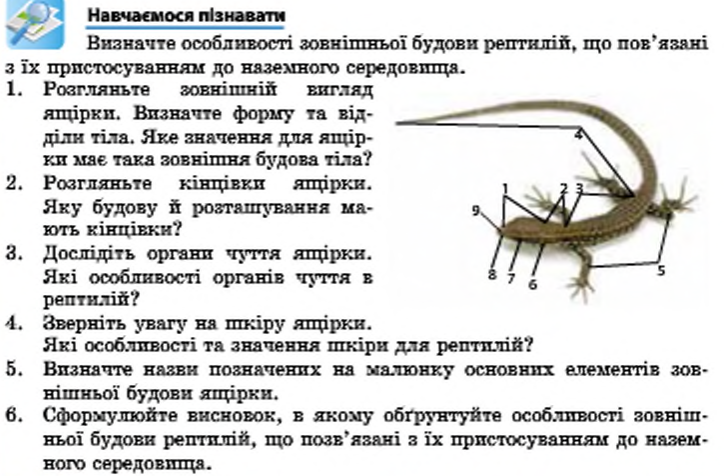 Будова ящірки – самостійна робота
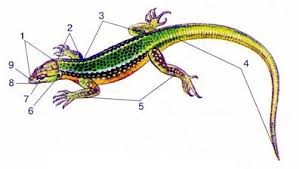 Підпишіть позначення зовнішньої будови ящірки
Внутрішня будова плазунів
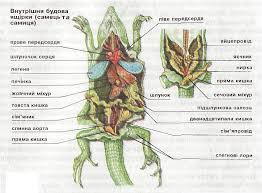 Робота з німим малюнком
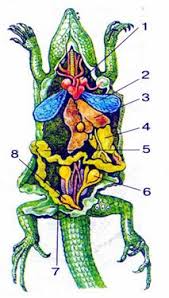 Розмноження та розвиток плазунів
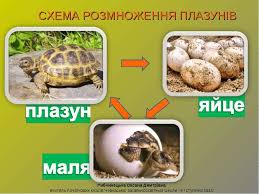 Гра «Хто є хто?»
Шкіра суха без залоз;
Шкіра волога є залози;
Рогові луски на шкірі
Шкіра в багатьох видів виділяє отруту;
Є грудна клітка;
Грудна клітка відсутня;
Є міжреберні м`язи;
Слина має травні ферменти;
Слина служить лише для змочування їжі;
 Серце трикамерне;
 Дихання – і шкірне, і легеневе;
 Дихання легеневе;
Головний мозок більш розвинений;
Очі мають три повіки;
 Яйці вкриті щільними оболонками;
Яйці без щільних оболонок;
Яйці містять великий запас поживних речовин ( жовток)
Розмножуються переважно на суші;
Розмножуються переважно в воді.
Ключ: 
Земноводні: 2,4,6,9,10,11,14,16,19.
Плазуни: 1,3,5,7,8,10,12,13,14,15,17,18
Комп’ютерне тестування «Земноводні. Плазуни»
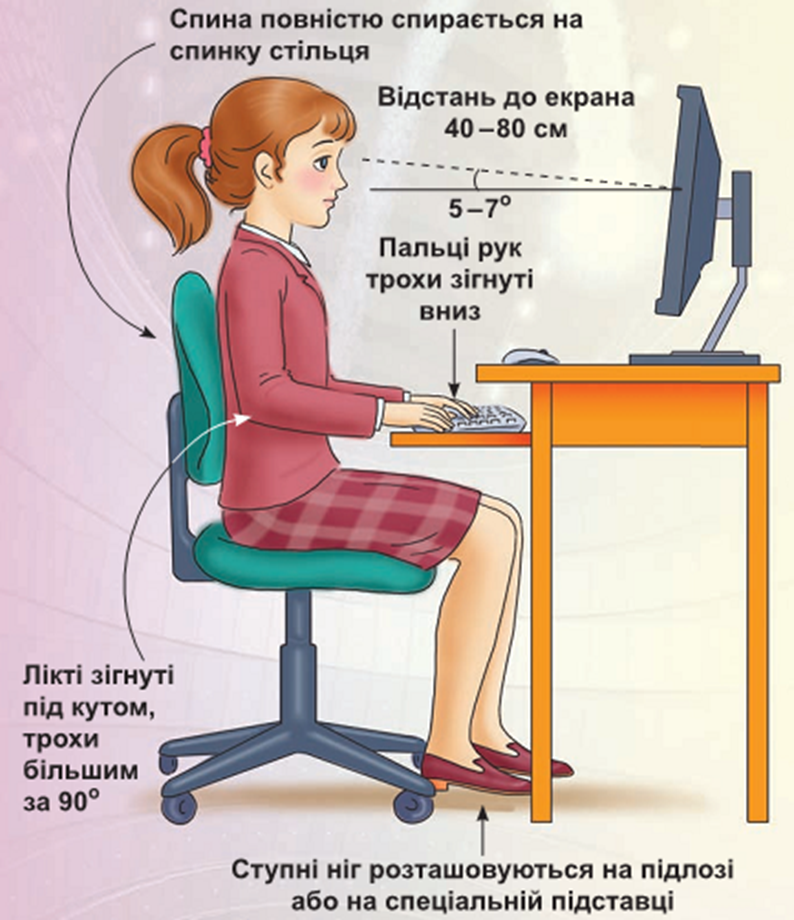 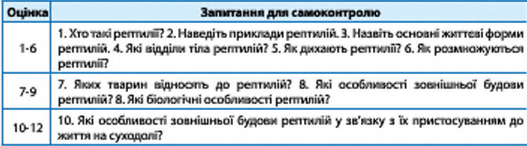 Підсумок уроку
Продовжити речення: 
Сьогодні на уроці я дізнався (дізналась) ……..
Сьогодні на уроці я навчився (навчилась) ….. 
Мені найбільше запам’яталося ….
Домашнє завдання: опрацювати § ____, завдання стор. ______, повідомлення про рептилій нашої місцевості
Молодці!!!
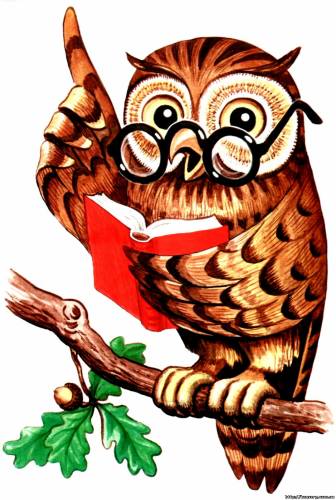